Противодействие коррупции в ГУ (ГУП), подведомственных исполнительным органам государственной власти Санкт-Петербурга                                                                                                                                                                                                                                                                   Лагуткин А.А., главный специалист отдела по                                                                                                                         профилактике коррупционных                                                                                                             и иных правонарушений                                                                                                                                  Комитета государственной службы и                                                                                                                                                     кадровой политики Администрации                                                                                                                                   Губернатора Санкт-Петербурга                                                                            576-61-33                                                                                                                    E-mail  lagutkin@kgs.gov.spb.ru
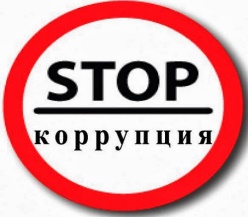 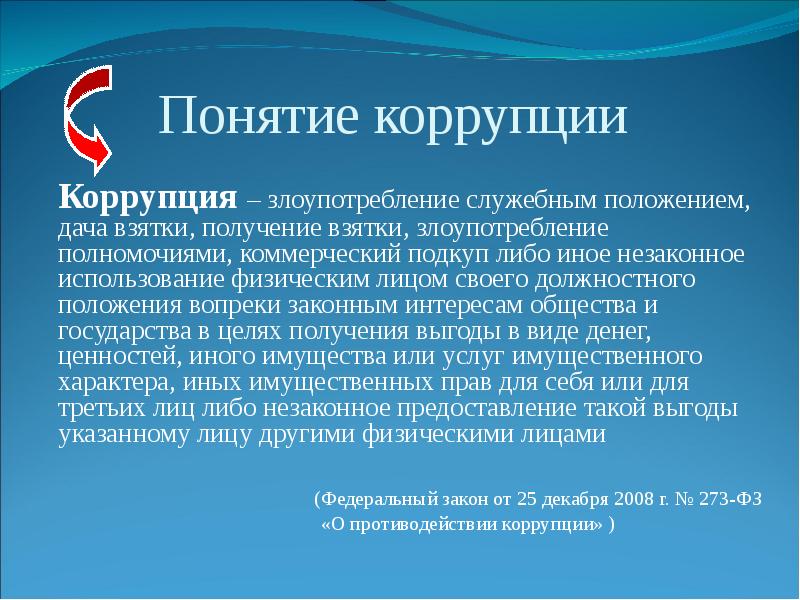 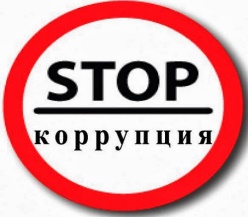 Основные принципы противодействия коррупции в организации
- соответствие политики организации действующему законодательству и общепринятым нормам;
личный пример руководства;
вовлеченность работников;
соразмерность антикоррупционных процедур риску коррупции;
эффективность антикоррупционных процедур;
ответственность и неотвратимость наказания;
- открытость финансового процесса;
-  постоянный контроль и регулярный мониторинг.
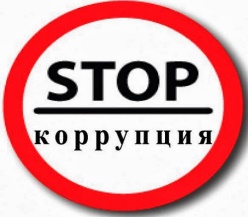 Статья 13.3. Обязанность организаций принимать меры по предупреждению коррупции
Меры по предупреждению коррупции, принимаемые в организации:
1) определение подразделений или должностных лиц, ответственных за профилактику коррупционных и иных правонарушений;
2) сотрудничество организации с правоохранительными органами;
3) разработку и внедрение в практику стандартов и процедур, направленных на обеспечение добросовестной работы организации;
4) принятие кодекса этики и служебного поведения работников организации;
5) предотвращение и урегулирование конфликта интересов;
6) недопущение составления неофициальной отчетности и использования поддельных документов.
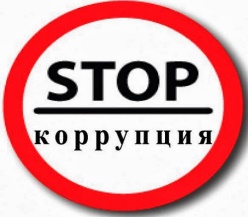 Определение подразделений или должностных лиц, ответственных за профилактику коррупционных и иных правонарушений
Санкт-Петербургское государственное казенное учреждение 
«Жилищное агентство Красносельского района Санкт-Петербурга»

ПРИКАЗ 
       «___» ___________ 201__г.                                                           № _______

«О назначении лица, ответственного 
за профилактику коррупционных и иных 
правонарушений»      

                   Во исполнение статьи 13.3 Федерального закона от 25.12.2008 № 273-ФЗ «О противодействии коррупции» и в связи с организационно-штатными изменениями

          П Р И К А З Ы В А Ю   

Назначить заместителя директора учреждения Иванникова Сергея Петровича лицом ответственным за профилактику коррупционных и иных правонарушений.
2.  Возложить на Иванникова Сергея Петровича  исполнение следующих обязанностей:
2.     Возложить на Иванникова Сергея Петровича  исполнение следующих обязанностей:-  разработка и представление на утверждение проектов локальных нормативных актов, направленных на реализацию мер по предупреждению коррупции (антикоррупционной политики, кодекса этики и служебного поведения работников и т.д.);-  проведение контрольных мероприятий, направленных на выявление коррупционных правонарушений работниками организации;-  организация проведения оценки коррупционных рисков;-  прием и рассмотрение сообщений о случаях склонения работников к совершению коррупционных правонарушений, а также о случаях совершения коррупционных правонарушений работниками, контрагентами организации или иными лицами;-  организация обучающих мероприятий по вопросам профилактики и противодействия коррупции и индивидуального консультирования работников;-  оказание содействия уполномоченным представителям контрольно-надзорных и правоохранительных органов при проведении ими проверок деятельности по вопросам предупреждения и противодействия коррупции;-  оказание содействия уполномоченным представителям правоохранительных органов при проведении мероприятий по пресечению или расследованию коррупционных преступлений, включая оперативно-розыскные мероприятия;-  проведение оценки результатов антикоррупционной работы и подготовка соответствующих отчетных материалов.3.       Контроль за исполнением приказа оставляю за собой.                                                             Директор _____________________________  К.Ю. Слободской
Общие обязанности работников организации в связи с предупреждением и противодействием коррупции
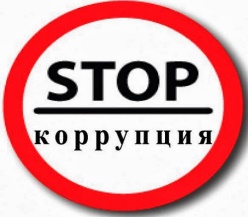 - воздерживаться от совершения и (или) участия в совершении коррупционных правонарушений в интересах или от имени организации;
- воздерживаться от поведения, которое может быть истолковано окружающими как готовность совершить или участвовать в совершении коррупционного правонарушения в интересах или от имени организации;
- незамедлительно информировать непосредственного руководителя/лицо, ответственное за реализацию антикоррупционной политики/руководство организации о случаях склонения работника к совершению коррупционных правонарушений;
- незамедлительно информировать непосредственного начальника/лицо, ответственное за реализацию антикоррупционной политики/руководство организации о ставшей известной работнику информации о случаях совершения коррупционных правонарушений другими работниками, контрагентами организации или иными лицами;
- сообщить непосредственному начальнику или иному ответственному лицу о возможности возникновения либо возникшем у работника конфликте интересов.
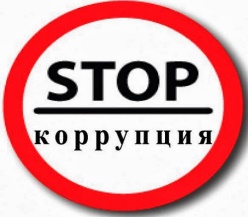 Планирование антикоррупционной работы
Санкт-Петербургское государственное казенное учреждение 
«Жилищное агентство Красносельского района Санкт-Петербурга»

ПРИКАЗ 
       «___» ___________ 201__г.                                                           № _______

«О Плане мероприятий по противодействию коррупции в СПб ГКУ «Жилищное агентство 
Красносельского района Санкт-Петербурга» на 2018-2022 годы»      

              Во исполнение статьи 13.3 Федерального закона от 25.12.2008 № 273-ФЗ «О противодействии коррупции»

          П Р И К А З Ы В А Ю   
1. Утвердить План мероприятий по противодействию коррупции в СПб ГКУ «Жилищное агентство Красносельского района Санкт-Петербурга» на 2018 год (далее – План) согласно приложению.
2. Ответственным исполнителям обеспечить реализацию мероприятий Плана.  
3. Контроль за выполнением Плана возложить на Иванникова С.П. – заместителя директора.
План мероприятий по противодействию коррупции на 2018-2022 годы
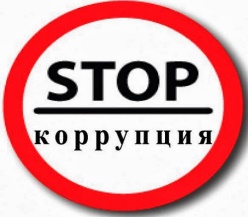 Цель и задачи Плана
Цель Плана - предупреждение, выявление и искоренение причин и условий, порождающих коррупцию
Для достижения цели Плана требуется решение следующих задач:
создание условий, затрудняющих возможность коррупционного поведения работников учреждения
План мероприятий по противодействию коррупции на 2018-2022 годы
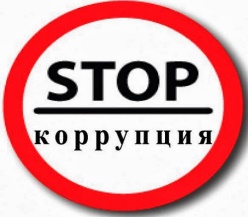 При разработке мероприятий Плана:
 1. Анализируются результаты
деятельности учреждения Санкт-Петербурга по противодействию коррупции в 2016-2017 годы
показателей и информационных материалов антикоррупционного мониторинга
проведения проверок по фактам нарушений работниками антикоррупционного законодательства
рассмотрения обращений граждан и организаций, содержащих сведения 
о коррупции
План мероприятий по противодействию коррупции на 2018-2022 годы
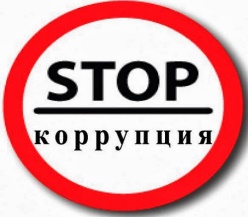 проверок финансово-хозяйственной деятельности учреждения Санкт-Петербурга
эффективности деятельности в сфере закупок товаров, работ, услуг для обеспечения государственных нужд
проверок контрольно-надзорных органов, органов внутренних дел и других органов
уголовных дел коррупционной направленности, возбужденных в отношении работников  учреждения Санкт-Петербурга
эффективности использования государственного имущества Санкт-Петербурга, переданного ГУ, а также имущества казны Санкт-Петербурга
План мероприятий по противодействию коррупции на 2018-2022 годы
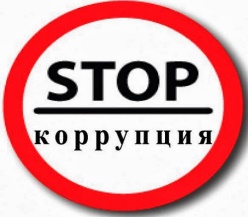 2. Учитываются:
поручения Губернатора Санкт-Петербурга, вице-губернатора Санкт-Петербурга – руководителя Администрации Губернатора Санкт-Петербурга
решения Комиссии по координации работы по противодействию коррупции 
в Санкт-Петербурге
План мероприятий по противодействию коррупции на 2018-2022 годы
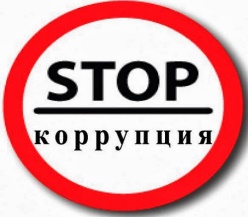 3. Принимаются во внимание:
предложения структурных подразделений государственного органа 
Санкт-Петербурга
предложения территориальных контрольно-надзорных и правоохранительных органов Санкт-Петербурга
методические материалы и рекомендации по вопросам реализации антикоррупционной политики и профилактике коррупционных и иных правонарушений 
в Санкт-Петербурге
Приложение к приказу от __________ № _______
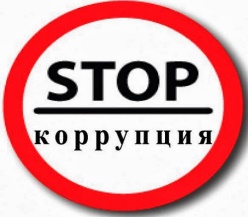 ПЛАН
мероприятий по противодействию коррупции в СПб ГКУ «Жилищное агентство Красносельского района Санкт-Петербурга на 2018-2022 годы
Примерные мероприятия Плана противодействия коррупции
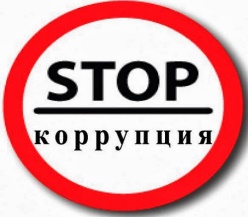 1 Учет положений статьи 12 Федерального закона «О противодействии коррупции».2. Корректировка (утверждение) перечня должностей учреждения, замещение которых связано с коррупционными рисками.3. Мониторинг исполнения трудовых обязанностей работниками, деятельность которых связана с коррупционными рисками.4. Обучение работников учреждения по вопросам профилактики и противодействия коррупции.5. Взаимодействие с правоохранительными органами по вопросам профилактики и противодействия коррупции.6. Участие в проведение сбора, предоставления сведений и информационных материалов антикоррупционного мониторинга.7. Внутренний аудит:7.1. учет использования имущества учреждения;7.2. контроль за реализацией положений Федерального закона от 05.04.2013 № 44-ФЗ «О контрактной системе в сфере закупок товаров, работ, услуг для обеспечения государственных и муниципальных нужд»;7.3. контроль за предоставлением платных услуг и распределением денежных средств, полученных от оказания платных услуг;7.4. анализ использования фонда оплаты труда работников учреждения;7.5.  контроль ведения учета табеля рабочего времени работников учреждения.8. Проведение анкетирования работников учреждения на предмет опознания других работников.
9.  Информирование о бюджетном процессе в учреждении.
Санкт-Петербургское государственное казенное учреждение 
«Жилищное агентство Красносельского района Санкт-Петербурга»

ПРИКАЗ 
       «___» ___________ 201__г.                                                           № _______


«О Комиссии по противодействию коррупции в
Санкт-Петербургском  государственном казенном 
учреждении «Жилищное агентство Красносельского
района Санкт-Петербурга»      


         В целях реализации пункта 1.10 Плана противодействия коррупции в Санкт-Петербурге на 2014-2015 годы, утвержденного постановлением Правительства Санкт-Петербурга от 29.10.2013 N 829, и в соответствии с распоряжением Комитета по вопросам законности, правопорядка и безопасности от 29.05.2015 N 127-р


          П Р И К А З Ы В А Ю   

1. Образовать Комиссию по противодействию коррупции в Санкт-Петербургском  государственном казенном 
учреждении «Жилищное агентство Красносельского района Санкт-Петербурга» (далее – Комиссия) в составе согласно приложению.
2. Утвердить Положение о Комиссии.
3. Контроль за исполнением приказа оставляю за собой.                                                             Директор _____________________________  К.Ю. Слободской
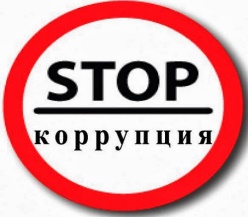 Комиссия по противодействию коррупции в Санкт-Петербургском  государственном казенном учреждении «Жилищное агентство Красносельского района Санкт-Петербурга»
ПРОТОКОЛ
заседания Комиссии по противодействию коррупции в Санкт-Петербургском  государственном казенном учреждении «Жилищное агентство Красносельского района Санкт-Петербурга» 
от _________________ № ________

Заседание открыл и вел председатель Комиссии по противодействию коррупции в Санкт-Петербургском  государственном казенном учреждении «Жилищное агентство Красносельского района Санкт-Петербурга», директор учреждения Слободской К.Ю. 
Присутствовали: Заместитель председателя, члены Комиссии.
Приглашенные: 
Меркурьев П.А. – начальник общего отдела учреждения;
Гладких Э.И. – инженер отдела капитального ремонта.
ПОВЕСТКА ДНЯ
1. О результатах устранения недостатков, выявленных в ходе проверки Комитета государственного финансового контроля Санкт-Петербурга.
2. Противодействие коррупции при приемке работ по капитальному ремонту объектов государственного жилищного фонда в 1 полугодии 2017 года.
3. О ходе реализации мероприятий Плана противодействия коррупции в учреждении.

По первому вопросу выступили:
Гоголевская Т.Е. – главный бухгалтер учреждения;
Сиваков К.П. – начальник отдела районного хозяйства администрации Красносельского района Санкт-Петербурга;
Слободской К.Ю. – директор учреждения.
Решили:
1. Организовать проведение дополнительных занятий по изучению положений Федерального закона от 05.04.2013 № 44-ФЗ. 
         Исполнитель: отдел государственных закупок, бухгалтерия
         Срок: 30.08.2017, 30.11.2017
2. Организовать размещение плана закупок на сайте учреждения в информационно-телекоммуникационной сети «Интернет».
        Исполнитель: общий отдел, отдел государственных закупок 
        Срок: 01.08.2017
Санкт-Петербургское государственное казенное учреждение 
«Жилищное агентство Красносельского района Санкт-Петербурга»

ПРИКАЗ 
       « 30 »  июня  2016г.                                                                                                           № 34


«Об утверждении коррупционно опасных функций, 
выполняемых Санкт-Петербургском  государственном 
казенным учреждении «Жилищное агентство 
Красносельского района Санкт-Петербурга»      


         В целях реализации пункта 3.8 Плана противодействия коррупции в Санкт-Петербурге на 2016-2017 годы, утвержденного постановлением Правительства Санкт-Петербурга от 26.11.2015 N 1097, и в соответствии с распоряжением администрации Красносельского района Санкт-Петербурга от 29.05.2016 N 22-р


          П Р И К А З Ы В А Ю   

1. Утвердить перечень коррупционно опасных функций, выполняемых Учреждением.
2. Начальнику отдела кадров Саркисян Э.С. довести приказ до всех работников Учреждения.
3. Контроль за исполнением приказа возложить на заместителя директора учреждения Иванникова С.П.                                                             Директор _____________________________  К.Ю. Слободской
Санкт-Петербургское государственное казенное учреждение 
«Жилищное агентство Красносельского района Санкт-Петербурга»

ПРИКАЗ 
       « 30 »  декабря  2016 г.                                                                                                             № 175



«Об утверждении перечня должностей 
работников Учреждения, замещение которых 
связано с выполнением коррупционно
опасных функций»      


         В целях реализации пункта 3.9 Плана противодействия коррупции в Санкт-Петербурге на 2016-2017 годы, утвержденного постановлением Правительства Санкт-Петербурга от 26.11.2015 N 1097

        
         П Р И К А З Ы В А Ю   

1. Утвердить перечень должностей работников Учреждения, замещение которых связано с выполнением коррупционно опасных функций.
2. Начальнику отдела кадров Саркисян Э.С. довести приказ до всех работников Учреждения.
3. Контроль за исполнением приказа возложить на заместителя директора учреждения Иванникова С.П.                                                             Директор _____________________________  К.Ю. Слободской
Пункт 4 статьи 13.3 Федерального закона от 25.12.2008 № 273-ФЗ
Санкт-Петербургское государственное казенное учреждение 
«Жилищное агентство Красносельского района Санкт-Петербурга»

ПРИКАЗ 
       «___» ___________ 201__г.                                                                                                                            № _______


«Об утверждении Кодекса этики и служебного 
поведения работников СПб ГКУ «Жилищное агентство 
Красносельского района Санкт-Петербурга»      

          
    Во исполнение статьи 13.3 Федерального закона от 25.12.2008 № 273-ФЗ «О противодействии коррупции»

          П Р И К А З Ы В А Ю   

1. Утвердить Кодекс этики и служебного поведения работников СПб ГКУ «Жилищное агентство Красносельского района Санкт-Петербурга» (далее – Кодекс) в качестве приложения к Правилам внутреннего трудового распорядка учреждения, утвержденных приказом Учреждения от __________________ №_______.

2. Начальнику отдела кадров Саркисян Э.С. довести приказ до всех работников Учреждения.
3. Контроль за исполнением приказа возложить на заместителя директора учреждения Иванникова С.П.

Директор _____________________________  К.Ю. Слободской
СИСТЕМА АНТИКОРРУПЦИОННОГО ОБРАЗОВАНИЯ РУКОВОДИТЕЛЕЙ И РАБОТНИКОВ ГОСУДАРСТВЕННЫХ УЧРЕЖДЕНИЙ И ГОСУДАРСТВЕННЫХ УНИТАРНЫХ ПРЕДПРИЯТИЙ 
САНКТ-ПЕТЕРБУРГА
Обучение руководителей государственных учреждений и государственных унитарных предприятий Санкт-Петербурга
Антикоррупционное образование работников ГУ и ГУП
Обучение должностных лиц ГУ и ГУП, ответственных за профилактику коррупционных и иных правонарушений, а также ответственных за реализацию антикоррупционной политики в организациях
Обучение руководителей ГУ и ГУП
осуществляется не менее одного раза в год
руководителями (заместителями руководителей) исполнительных органов государственной власти 
Санкт-Петербурга
должностными лицами кадровых служб исполнительных органов, ответственными за работу по профилактике коррупционных и иных правонарушений
формы и содержание обучения
семинары
служебные совещания
доведение новых актов антикоррупционного законодательства и разъяснения практических аспектов антикоррупционной работы
Обучение должностных лиц ГУ и ГУП, ответственных за профилактику коррупционных и иных правонарушений, а также ответственных за реализацию антикоррупционной политики в организациях
осуществляется не менее одного раза в год
повышение квалификации по дополнительной профессиональной программе антикоррупционного образования работников на базе СПб ГБУ «Санкт-Петербургский межрегиональный ресурсный центр»
должностными лицами кадровых служб исполнительных органов
служебные совещания
доведение новых актов антикоррупционного законодательства и разъяснения практических аспектов антикоррупционной работы
семинары
Антикоррупционное образование работников ГУ и ГУП
руководителями (заместителями руководителей) ГУ (ГУП)
должностными лицами ГУ и ГУП, ответственными за профилактику коррупционных и иных правонарушений
формы обучения
проведение специальных обучающих мероприятий (при наличии такой возможности)
рассмотрение вопросов антикоррупционной политики
разъяснение актов антикоррупционного законодательства на служебных совещаниях (в том числе на педагогических советах, врачебных конференциях  и т.п.)
УТВЕРЖДАЮ
Директор ГБОУ СОШ № ____
_________района Санкт-Петербурга
________________________ Н.Н. Петрова 
«_____» ______________________ 2015г.
ПЛАН 
проведения занятия с работниками ГБОУ СОШ № ___   ____________района Санкт-Петербурга
ТЕМА:  Антикоррупционное законодательство Российской Федерации и Санкт-Петербурга
Цели занятия:  - доведение до работников учреждения норм антикоррупционного                              законодательства Российской Федерации;
                             - доведение до работников учреждения норм антикоррупционного                              законодательство Санкт-Петербурга;
                             -   формирование антикоррупционной профессиональной этики;
                             - пропаганда негативного отношения к проявлениям коррупции.
Время: 1 час
Место: зал совещаний
Ход проведения занятия:
Вводная часть (5 минут)

Основная часть (30 минут)

Заключительная часть (5 минут)
1. О противодействии коррупции: Федеральный закон от 25.12.2008          № 273-ФЗ // Российская газета. – 30.12.2008. - № 266.2. Уголовный кодекс Российской Федерации (статьи 159 (часть 3), 159.2 (часть 3), 160 (часть 3), 201, 204, 285, 285.1, 286, 289, 290, 291, 291.1, 292).3. Кодекс Российской Федерации об административных правонарушениях (статьи 15.14, 19.28, 19.29).4. Национальная стратегия противодействия коррупции: Утверждена Указом Президента РФ  от 13.04.2010 № 460 // Собрание законодательства РФ. - 19.04.2010. - № 16. - Ст. 1875. 5. Национальные планы противодействия коррупции (на соответствующие годы), утверждаемые Указами Президента РФ (в настоящее время – Национальный план противодействия коррупции на 2014 - 2015 годы, утвержденный Указом Президента РФ от 11.04.2014 № 226 // Официальный интернет-портал правовой информации http://www.pravo.gov.ru, 11.04.2014).6. Перечень № 23 преступлений коррупционной направленности (в настоящее время - перечень № 23, введенный в действие Указанием Генеральной прокуратуры РФ № 870/11, МВД России № 1 от 27.12.2017)7. О дополнительных мерах по противодействию коррупции в Санкт-Петербурге: Закон от 29.10.2008 № 674-122 // Санкт-Петербургские ведомости. - 28.11.2008. - № 224.8. О мерах по реализации статьи 12 Федерального закона «О противодействии коррупции»: Закон Санкт-Петербурга от 19.09.2010  № 504-118 // Санкт-Петербургские ведомости. - 08.11.2010. -  № 209.
ПЕРЕЧЕНЬ основных правовых актов Российской Федерации и Санкт-Петербурга      о противодействии коррупции для доведения до работников государственных учреждений и государственных унитарных предприятий Санкт-Петербурга
9. Об особенностях рассмотрения исполнительными органами государственной власти Санкт-Петербурга обращений граждан о коррупции: Постановление Правительства Санкт-Петербурга от 17.02.2009 № 156 // Информационный бюллетень Администрации Санкт-Петербурга. - 09.03.2009. - № 8.10. О Порядке проведения антикоррупционного мониторинга в Санкт-Петербурге:  Постановление Правительства Санкт-Петербурга от 17.12.2009  № 1448 // Информационный бюллетень Администрации Санкт-Петербурга. - 31.12.2009. - № 50/1.11. О коррупционно опасных функциях, выполняемых исполнительными органами государственной власти Санкт-Петербурга: Распоряжение Правительства Санкт-Петербурга от 06.03.2013 № 15-рп // Официальный сайт Администрации Санкт-Петербурга http://www.gov.spb.ru, 07.03.2013. 12. Планы противодействия коррупции в Санкт-Петербурге (на соответствующие годы), утверждаемые постановлениями Правительства Санкт-Петербурга (в настоящее время – План противодействия коррупции в Санкт-Петербурге на 2014-2015 годы, утвержденный постановлением Правительства Санкт-Петербурга от 29.10.2013  № 829).13. Об утверждении Методических рекомендаций по формированию и организации деятельности комиссии по противодействию коррупции в государственном учреждении Санкт-Петербурга (государственном унитарном предприятии Санкт-Петербурга), подведомственном исполнительному органу государственной власти Санкт-Петербурга: Распоряжение Комитета по вопросам законности, правопорядка и безопасности от 29.05.2015 № 127-р.
ЖУРНАЛ
доведения до работников государственного учреждения норм антикоррупционного законодательства
ЖУРНАЛ
доведения до работников Перечня № 23 преступлений коррупционной направленности